God Working in Brazil
Highlights of 21 years
Background: The Country
Background: The Country
Population: 202 million
Background: The Country
Population: 202 million
Diversity of culture, climate, etc.
Background: The Country
Population: 202 million
Diversity of culture, climate, etc.
Large land area
Background: The Country
Population: 202 million
Diversity of culture, climate, etc.
Large land area
Improving economy
Background: The Country
Population: 202 million
Diversity of culture, climate, etc.
Large land area
Improving economy
Primary religious influences:
Catholicism
Neo-Pentecostalism
Background: 21 Years
Background: 21 Years
North American Participation
On site
From a distance
Background: 21 Years
North American Participation
On site
From a distance
Brazilian Participation
Churches
Preachers
Active Christians
Typical Process of “Cold” Contacts
Typical Process of “Cold” Contacts
Frustration: Religion or Life
Typical Process of “Cold” Contacts
Frustration: Religion or Life
Receive publication or do internet search
Typical Process of “Cold” Contacts
Frustration: Religion or Life
Receive publication or do internet search
Study via Website
Typical Process of “Cold” Contacts
Frustration: Religion or Life
Receive publication or do internet search
Study via Website
Contact 
E-mail
Mail
Participation in public studies
Typical Process of “Cold” Contacts
Frustration: Religion or Life
Receive publication or do internet search
Study via Website
Contact 
E-mail
Mail
Participation in public studies
New Christians
Typical Process of “Cold” Contacts
Frustration: Religion or Life
Receive publication or do internet search
Study via Website
Contact 
E-mail
Mail
Participation in public studies
New Christians 
New congregations
Primary sources of contacts
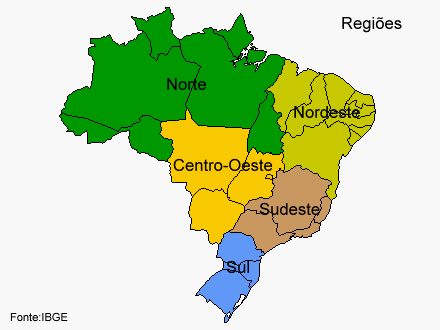 Primary sources of contacts
Personal contacts, especially of new converts
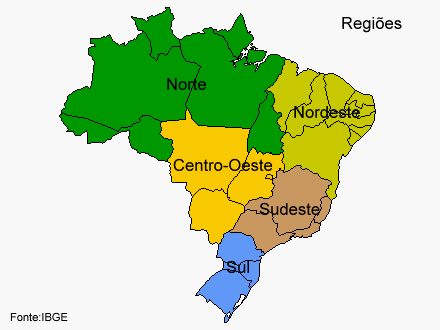 Primary sources of contacts
Personal contacts, especially of new converts
Printed material (bulletins, tracts, flyers, etc.)
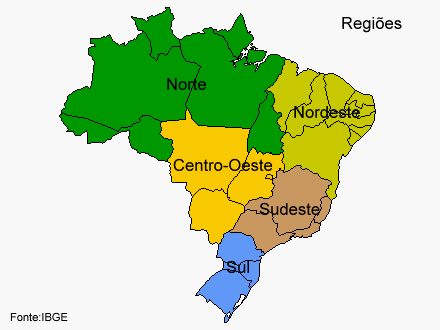 Primary sources of contacts
Personal contacts, especially of new converts
Printed material (bulletins, tracts, flyers, etc.)
Newspaper articles
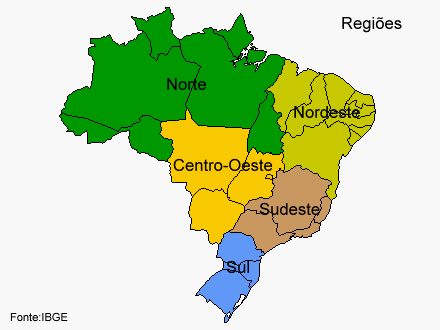 Primary sources of contacts
Personal contacts, especially of new converts
Printed material (bulletins, tracts, flyers, etc.)
Newspaper articles
Internet
Website
Videos 
Facebook, etc.
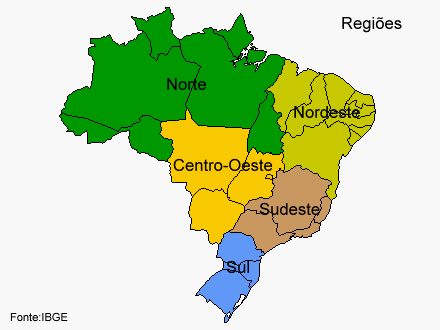 Website Activity
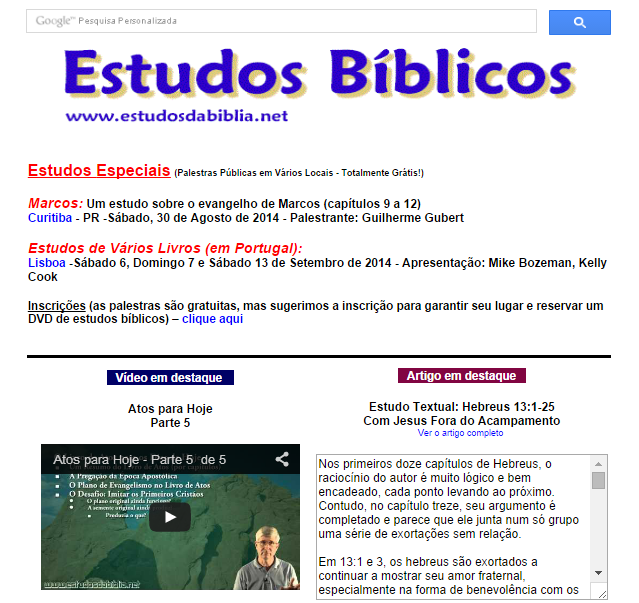 Website Activity
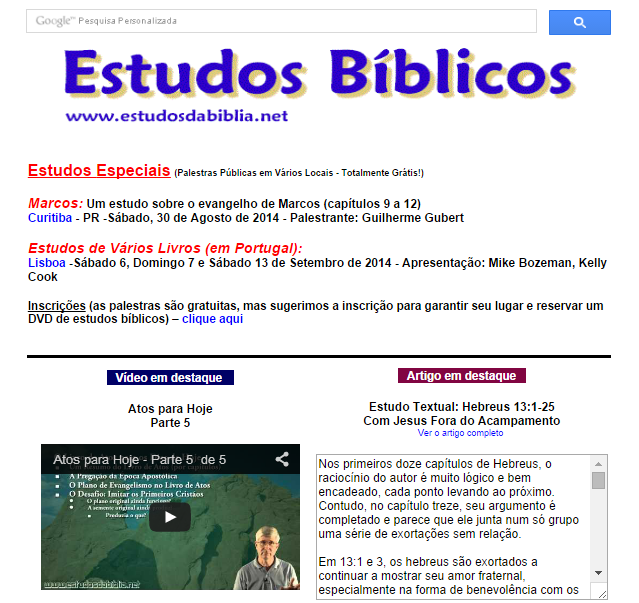 Videos (via YouTube)
Website Activity
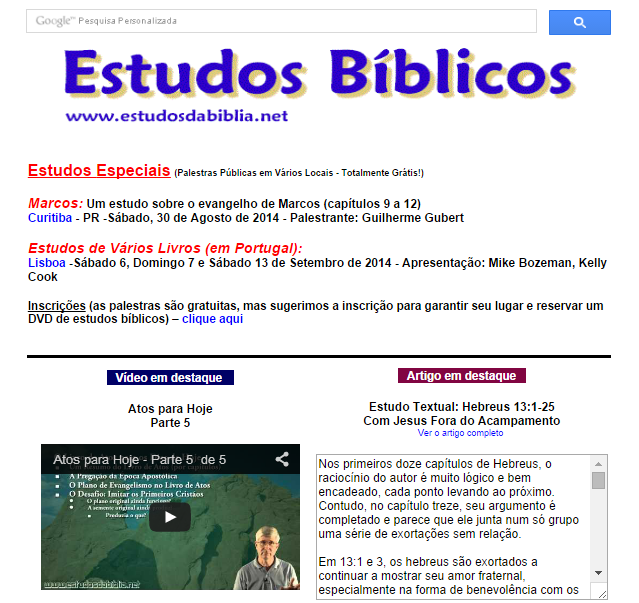 Videos (via YouTube)
Website Activity
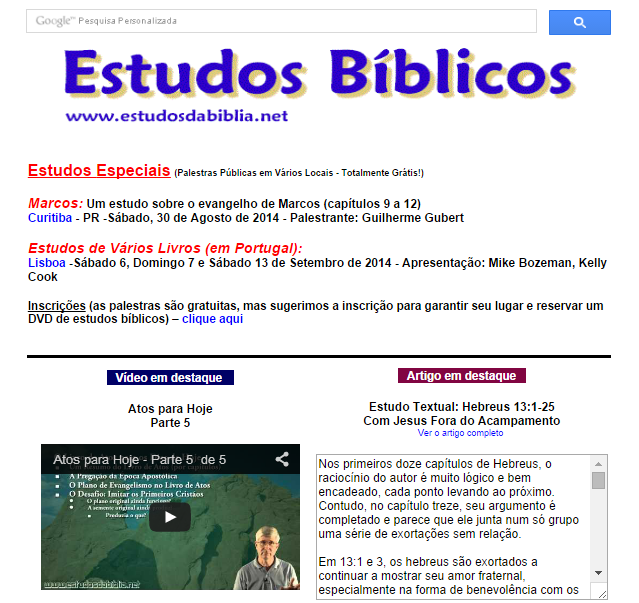 Main Site: 2013
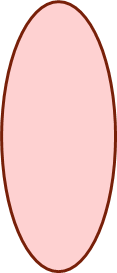 Website Activity
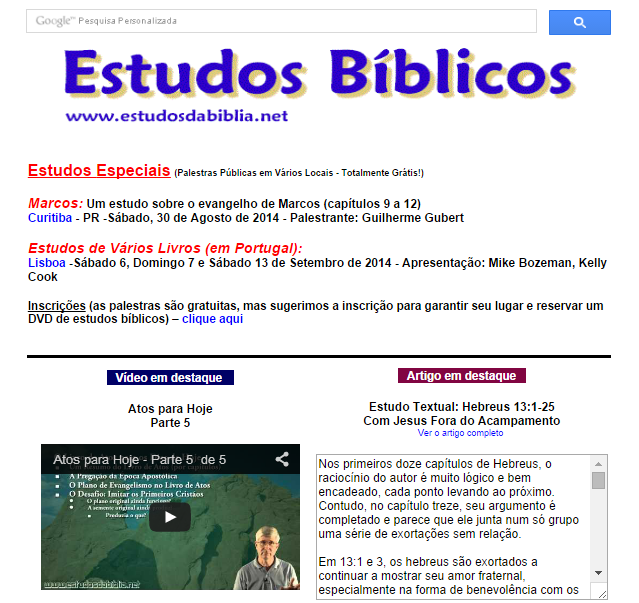 Main Site: 2014
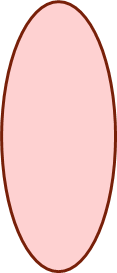 Website Activity
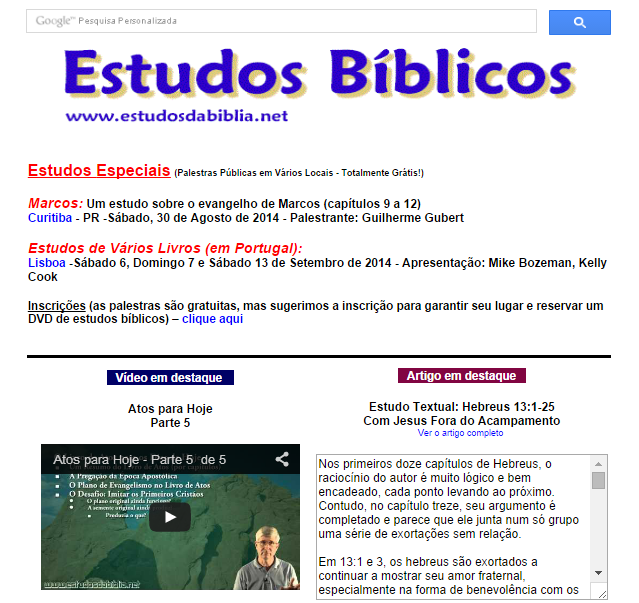 Main Site: 2015
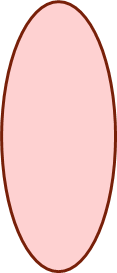 Website Activity
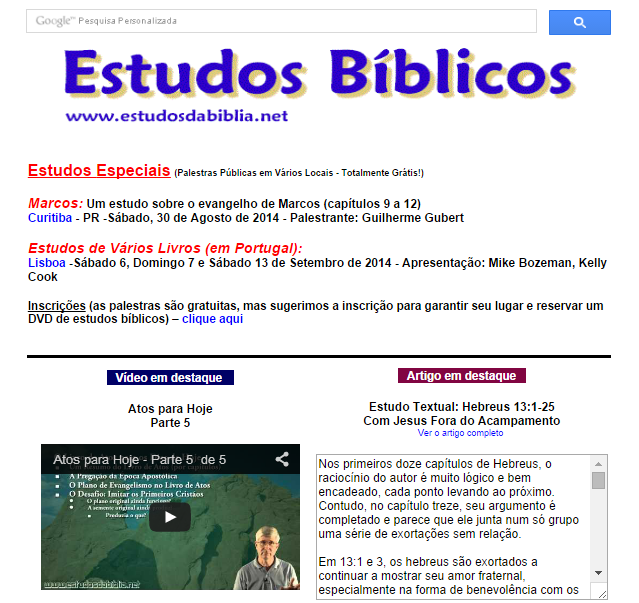 3 weeks starting August 15, 2014
(Locations of access to main page)
Public studies throughout the country
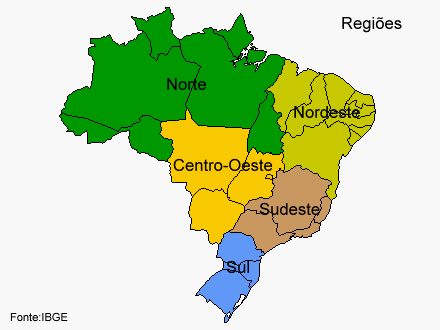 Public studies throughout the country
“Neutral” locations
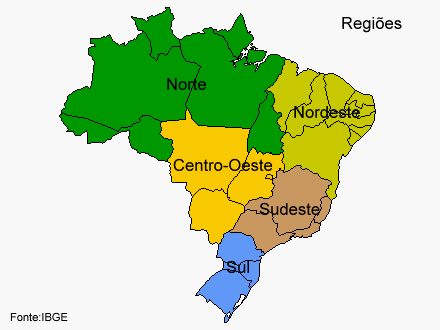 Public studies throughout the country
“Neutral” locations
Study marathons
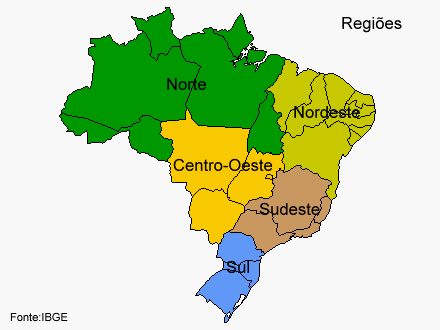 Public studies throughout the country
“Neutral” locations
Study marathons
Question and answer periods
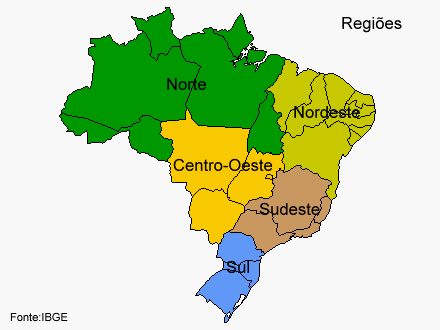 Public studies throughout the country
“Neutral” locations
Study marathons
Question and answer periods
Announced via website, flyers, etc.
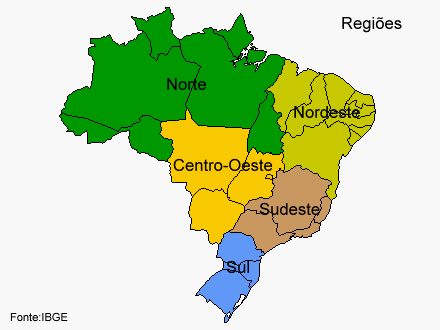 Public studies throughout the country
“Neutral” locations
Study marathons
Question and answer periods
Announced via website, flyers, etc.
Topics chosen to challenge
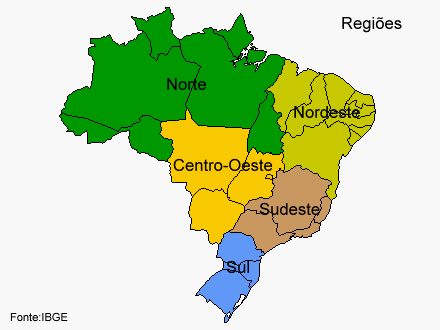 Preaching the gospel is about people
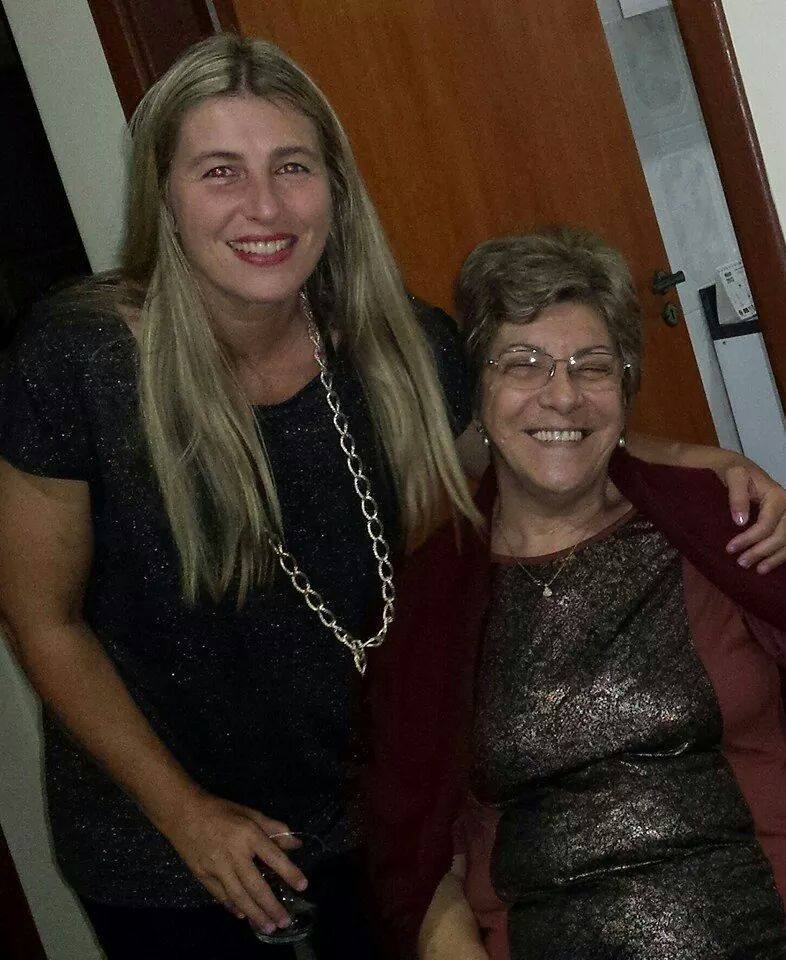 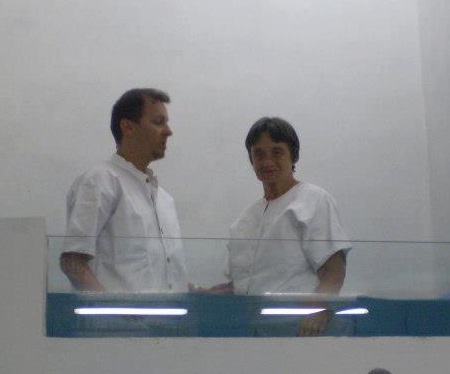 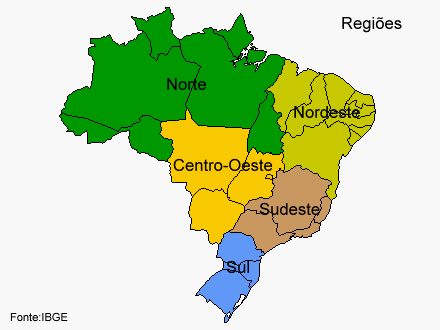 Preaching the gospel is about people
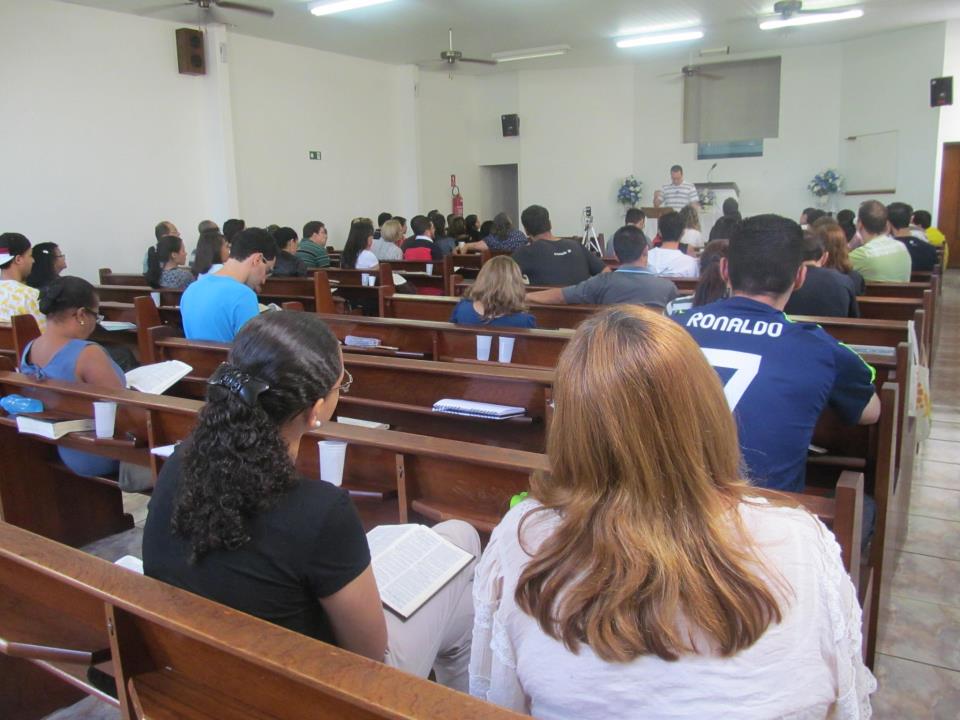 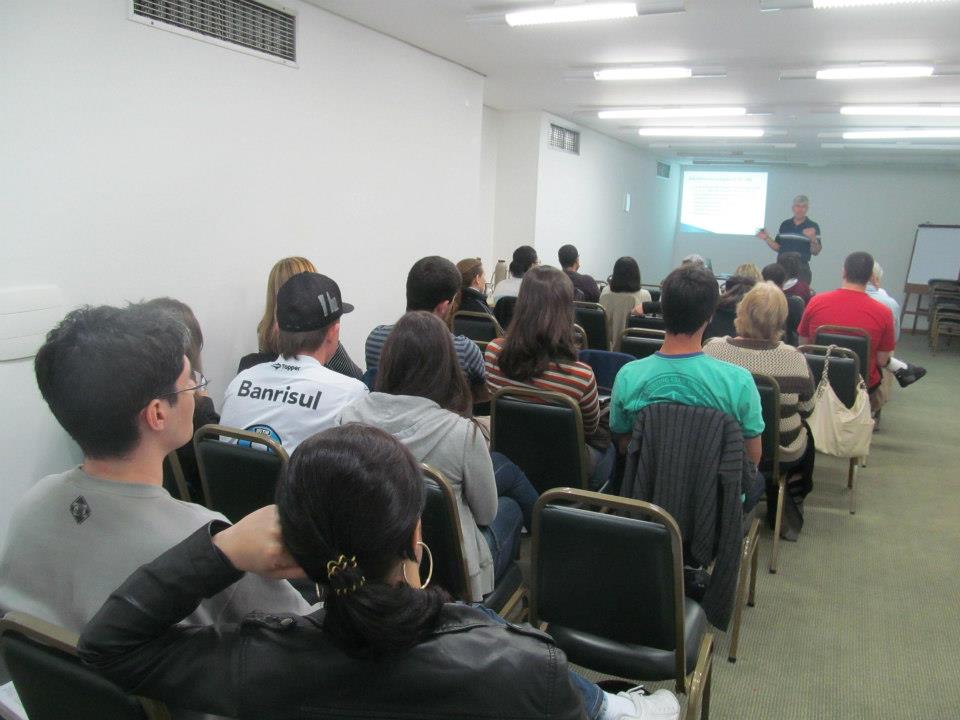 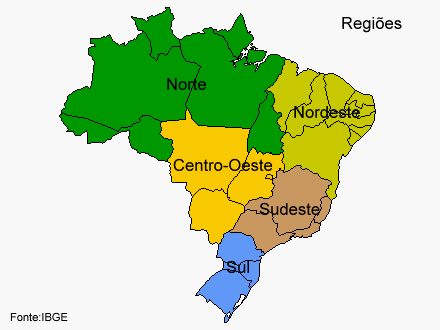 God has been working
Please continue praying for the effective spread of the gospel in Brazil
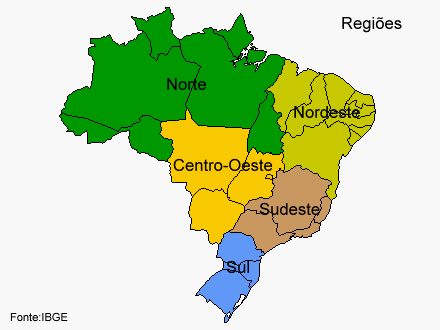